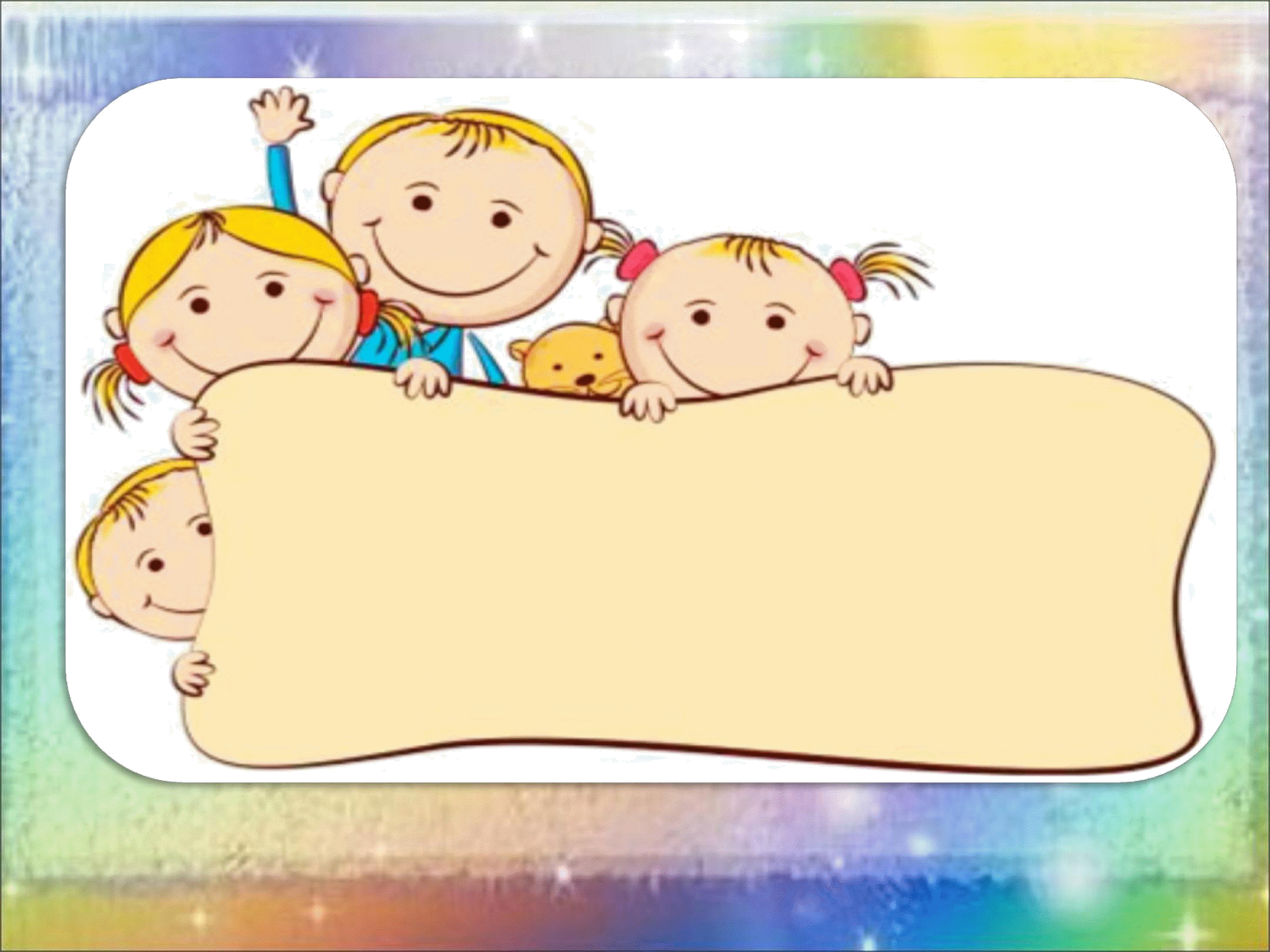 Муниципальное автономное дошкольное образовательное учреждение 
«Детский сад комбинированного вида № 4 «Солнышко»
«Развитие связной монологической речи  у детей подготовительной группы с помощью дистанционных технологий»
Составитель:
Воспитатель 
Упорова Наталья 
Игоревна
г. Арамиль, 2021 год
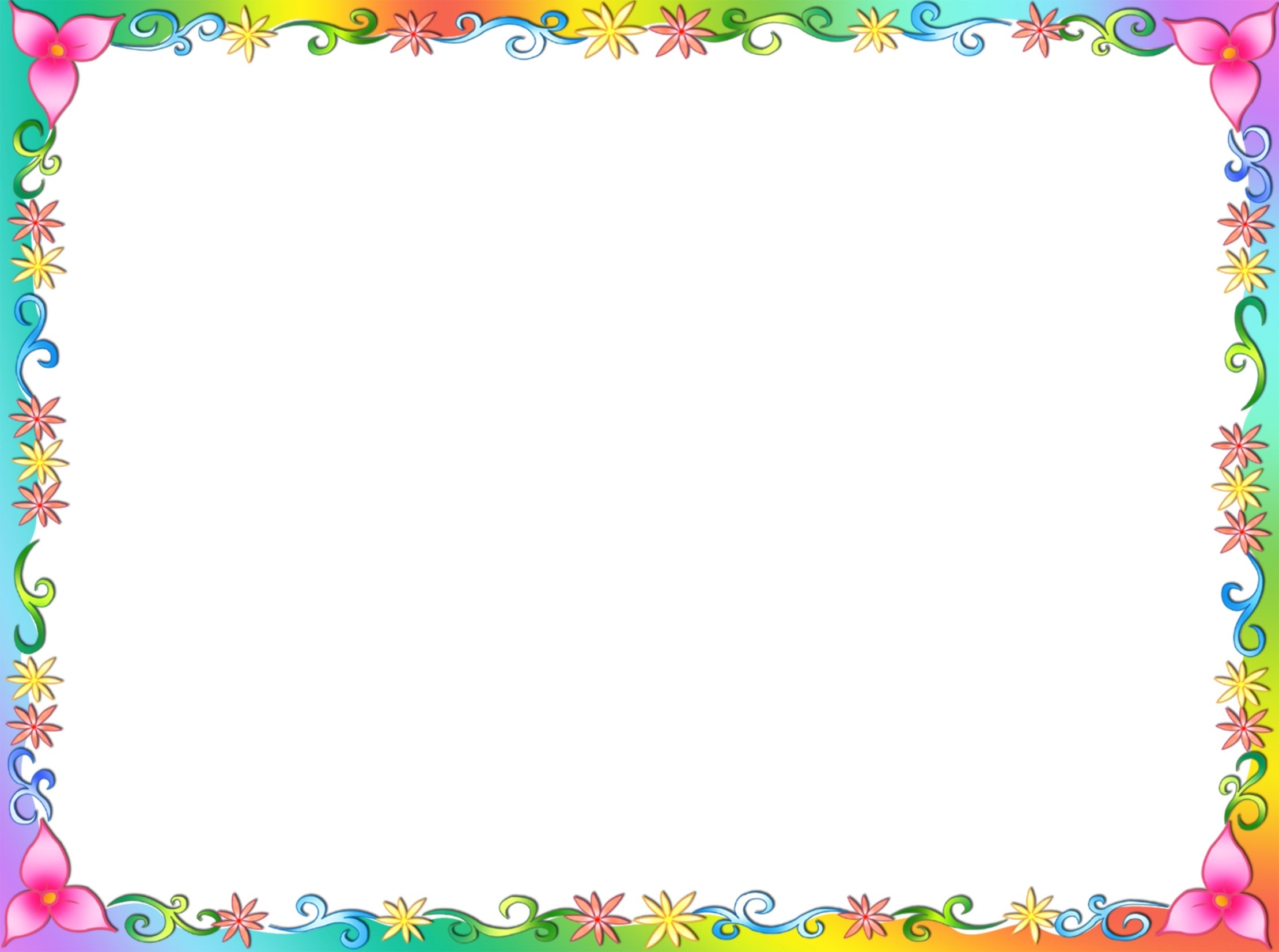 Речь – это драгоценный дар, величайшее богатство человека.
С ее помощью люди выражают свои мысли, чувства, общаются, достигают взаимного понимания.


 В настоящее время развитие речи ребенка является актуальной проблемой.
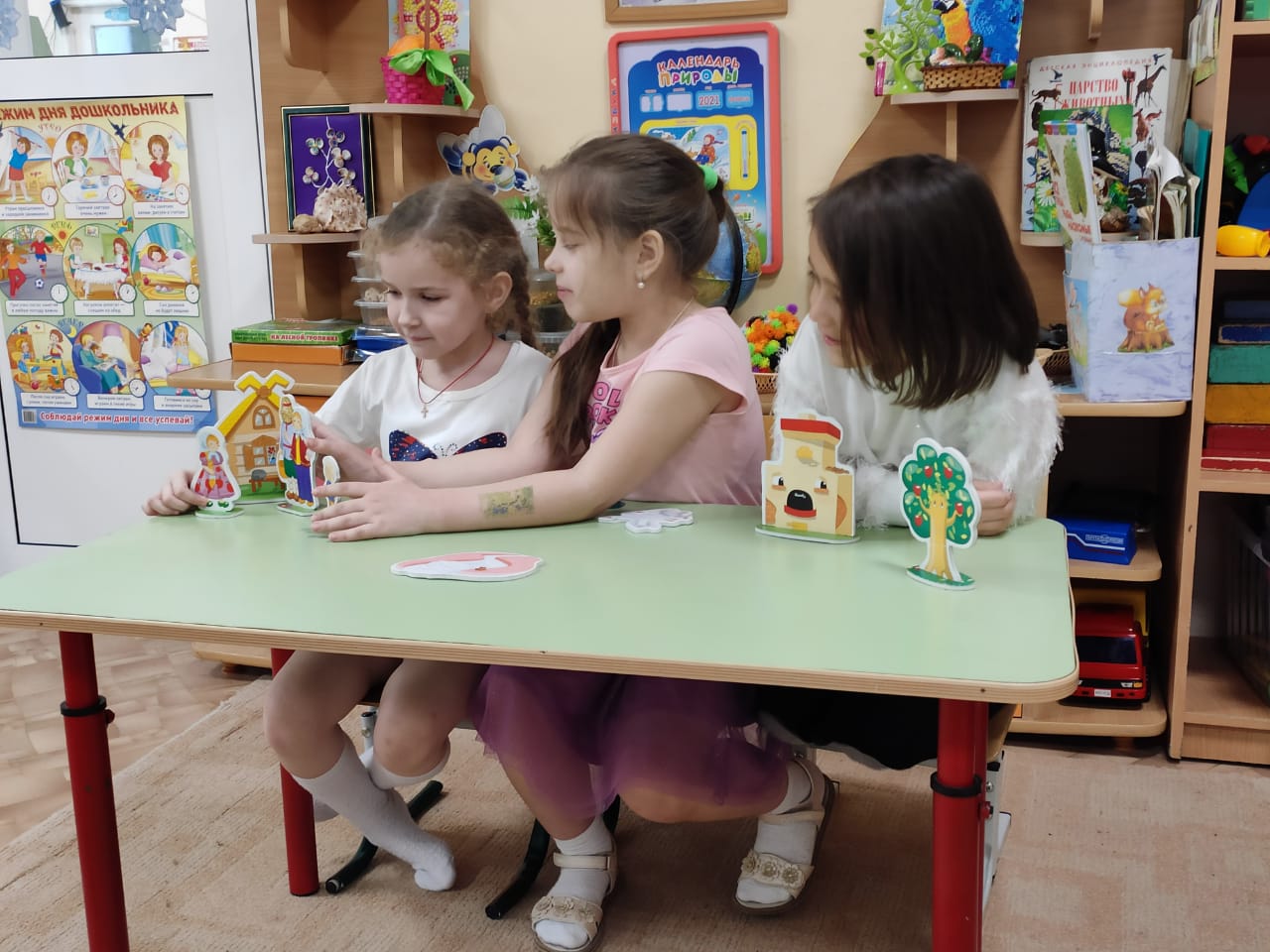 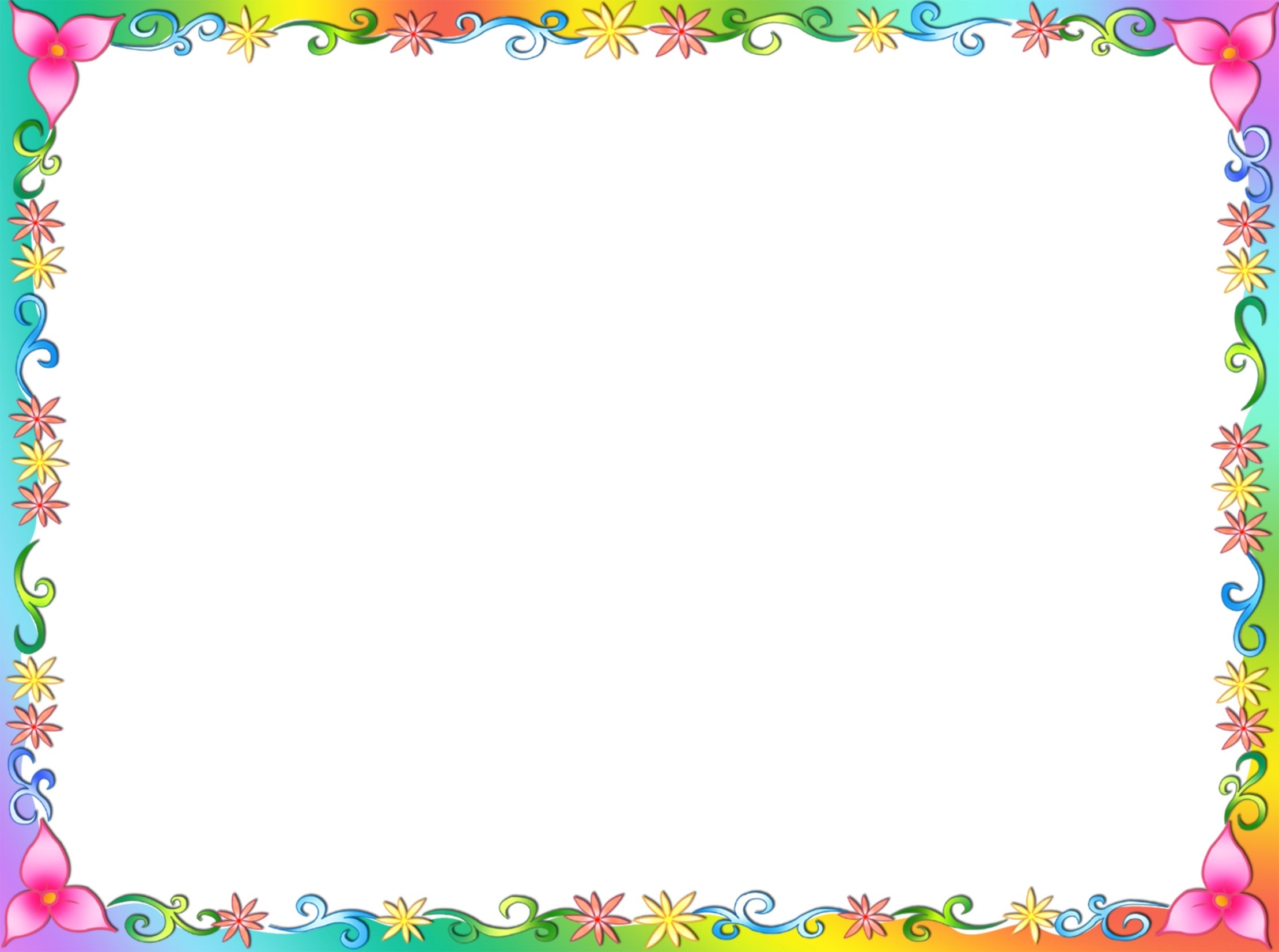 Связная речь неотделима от мира мыслей: 
связность речи – это связность мыслей.
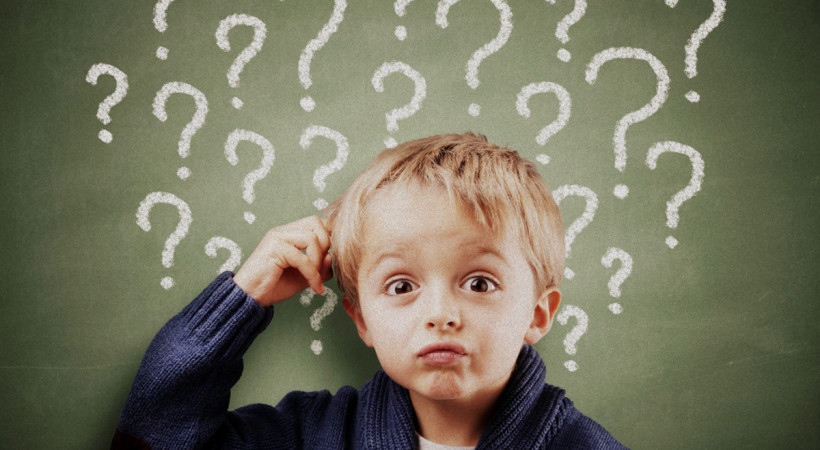 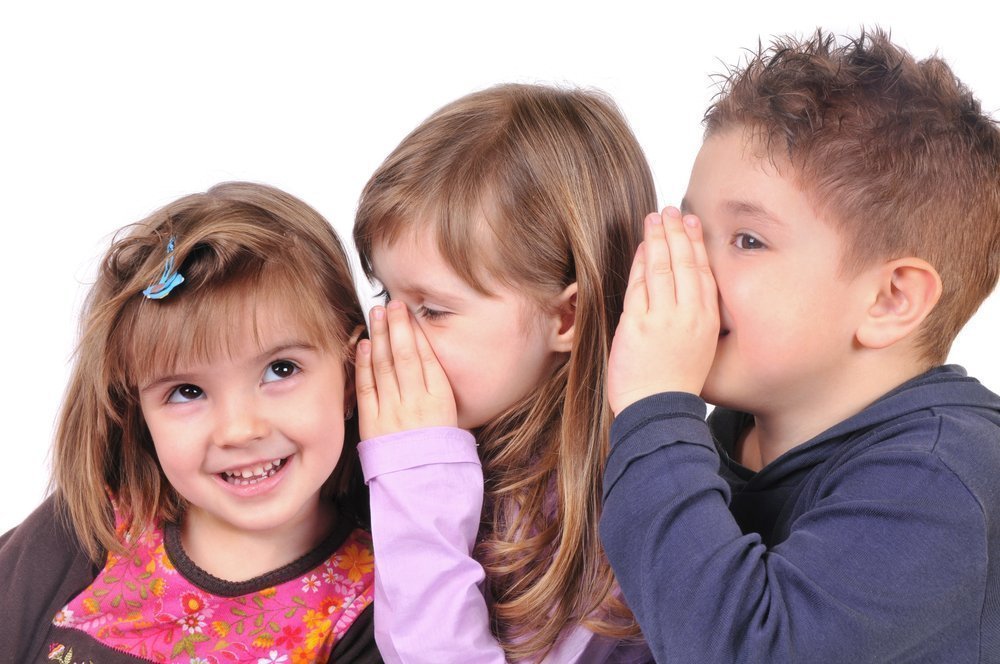 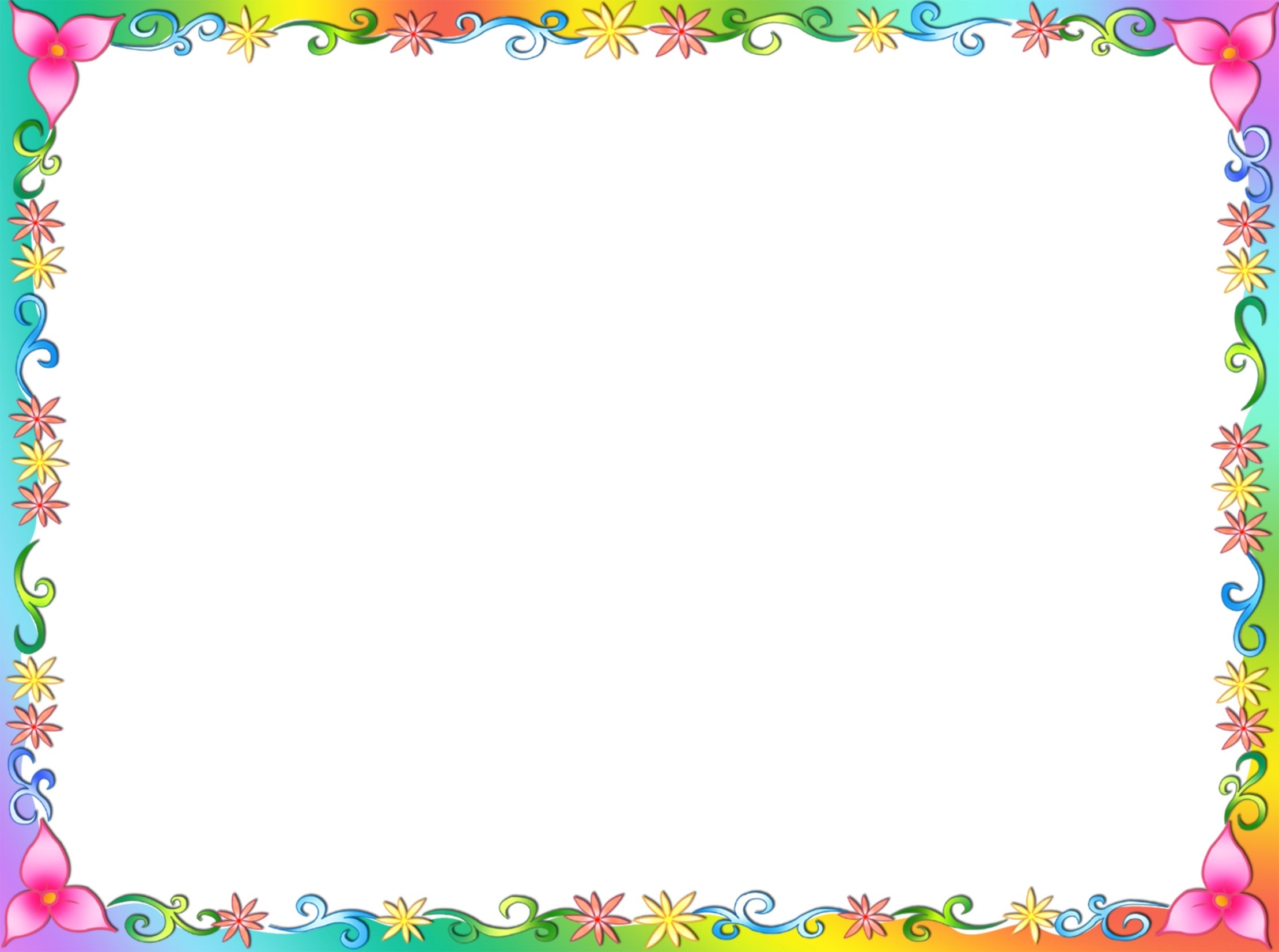 Успешность обучения детей в школе во многом зависит от уровня овладения им связной речью.
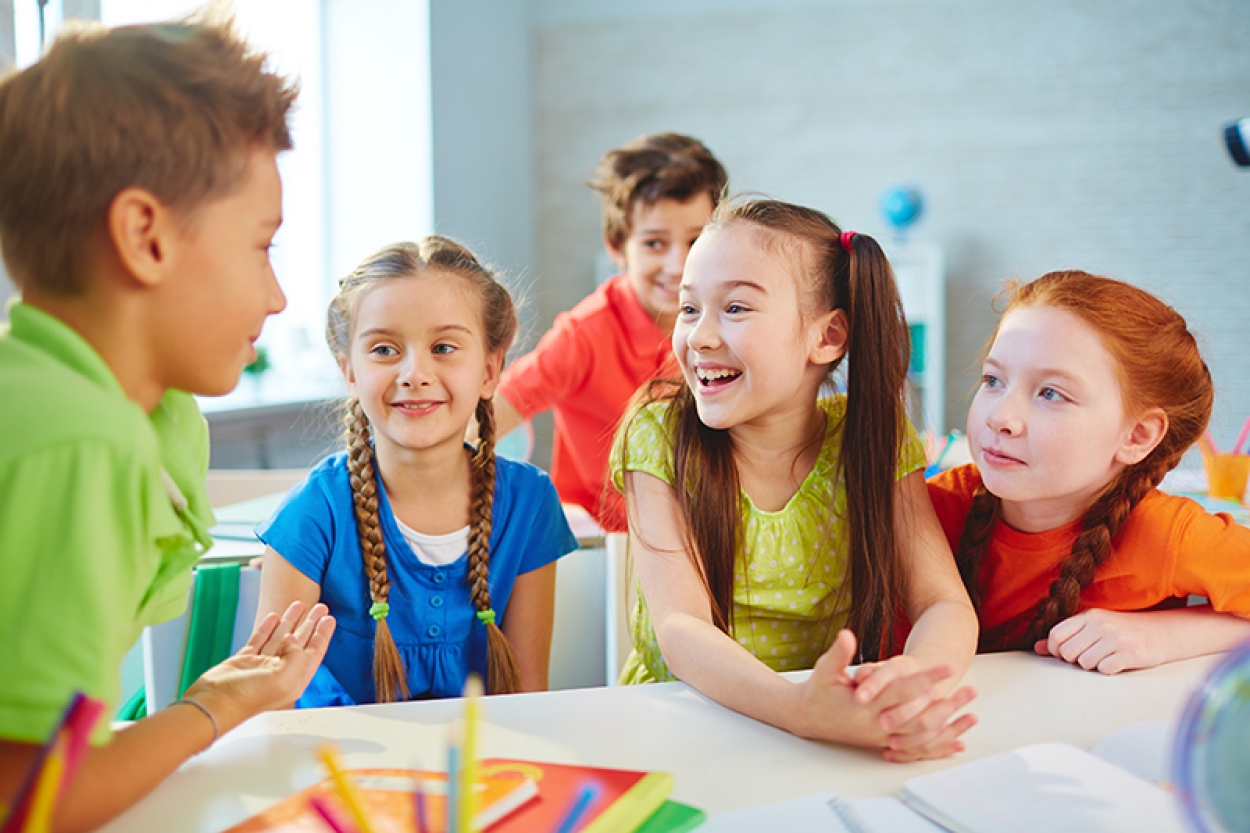 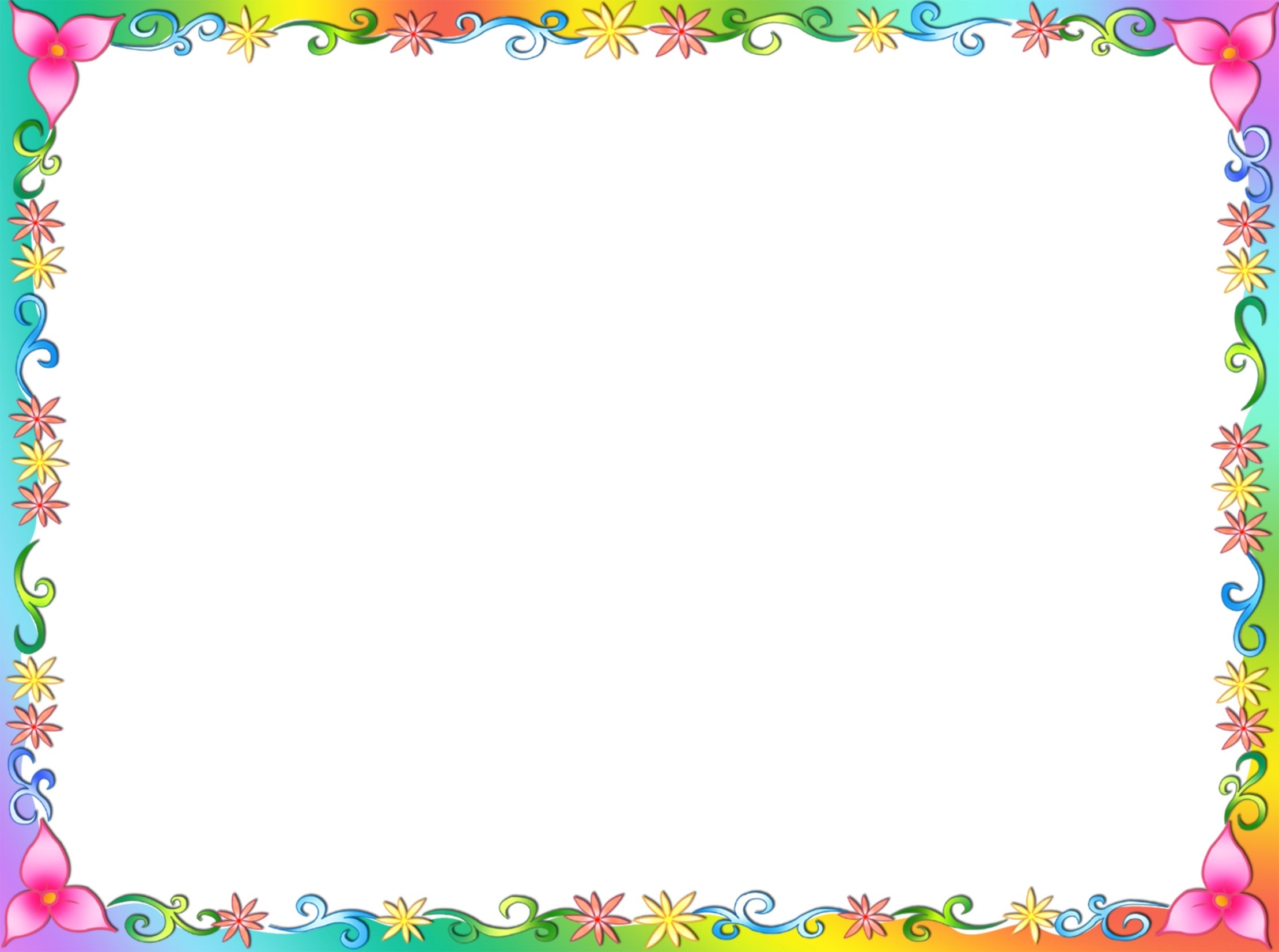 Умение рассказывать помогает ребёнку быть общительным, преодолевать молчаливость и застенчивость, развивает уверенность в своих силах.
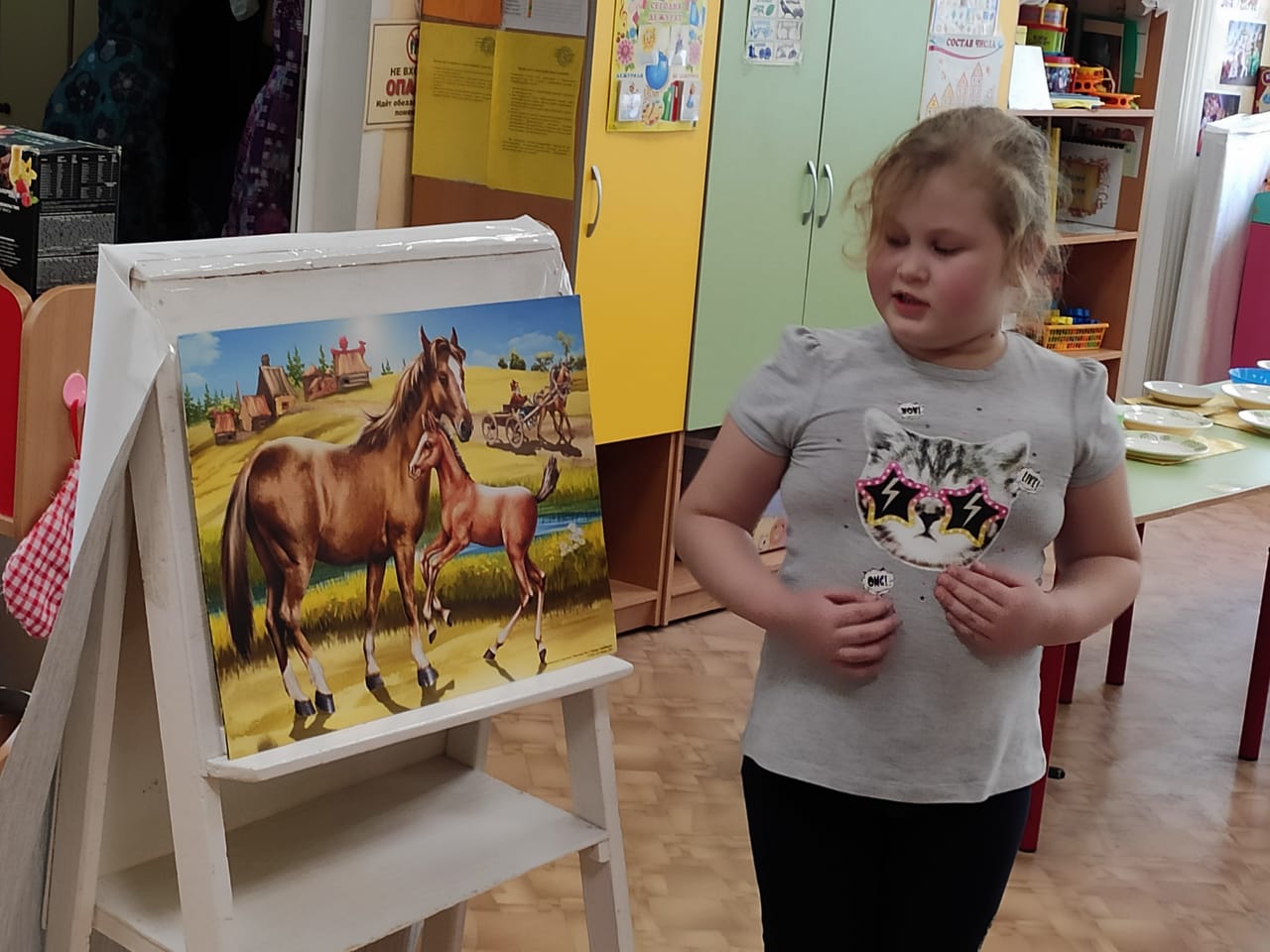 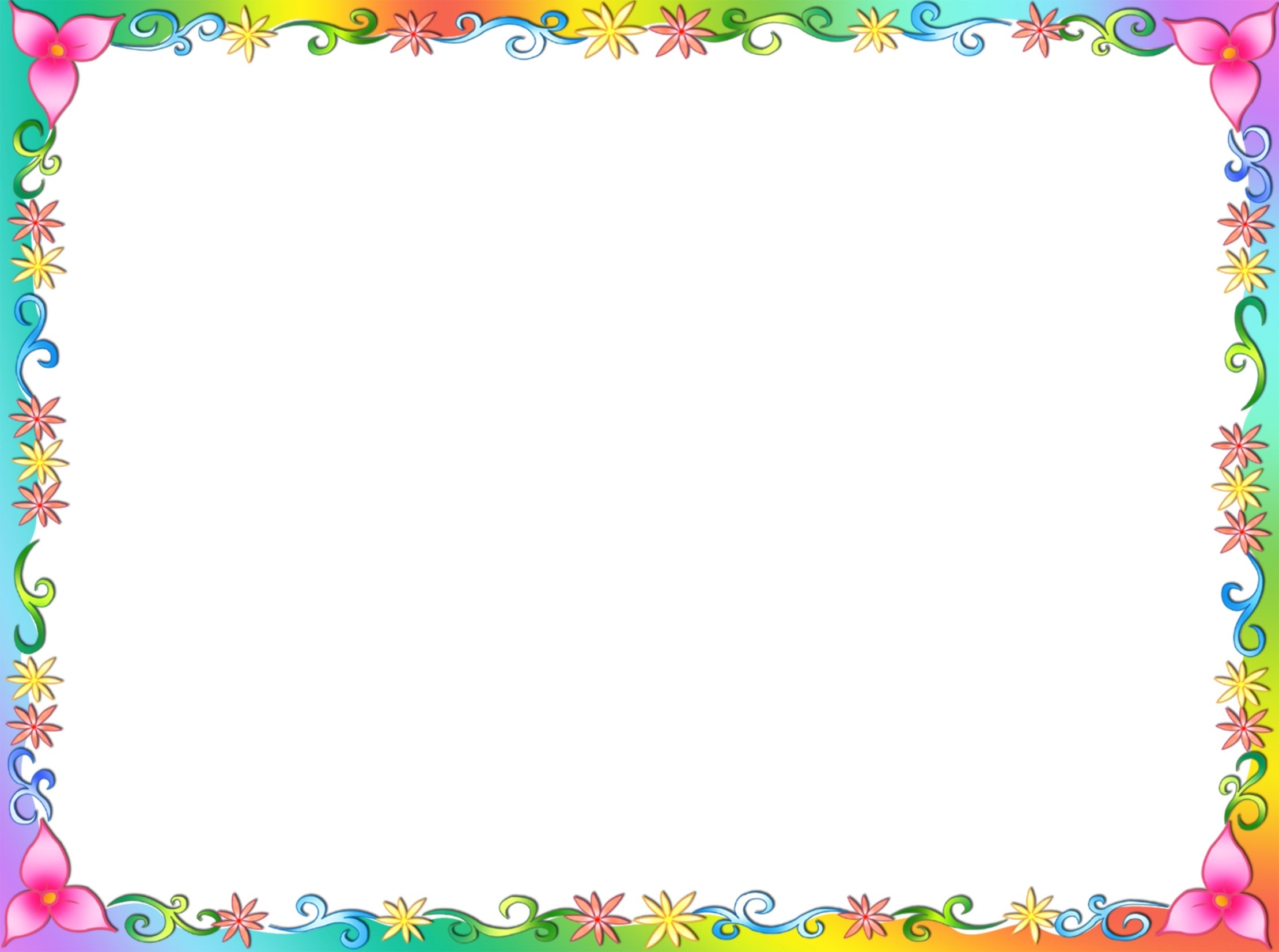 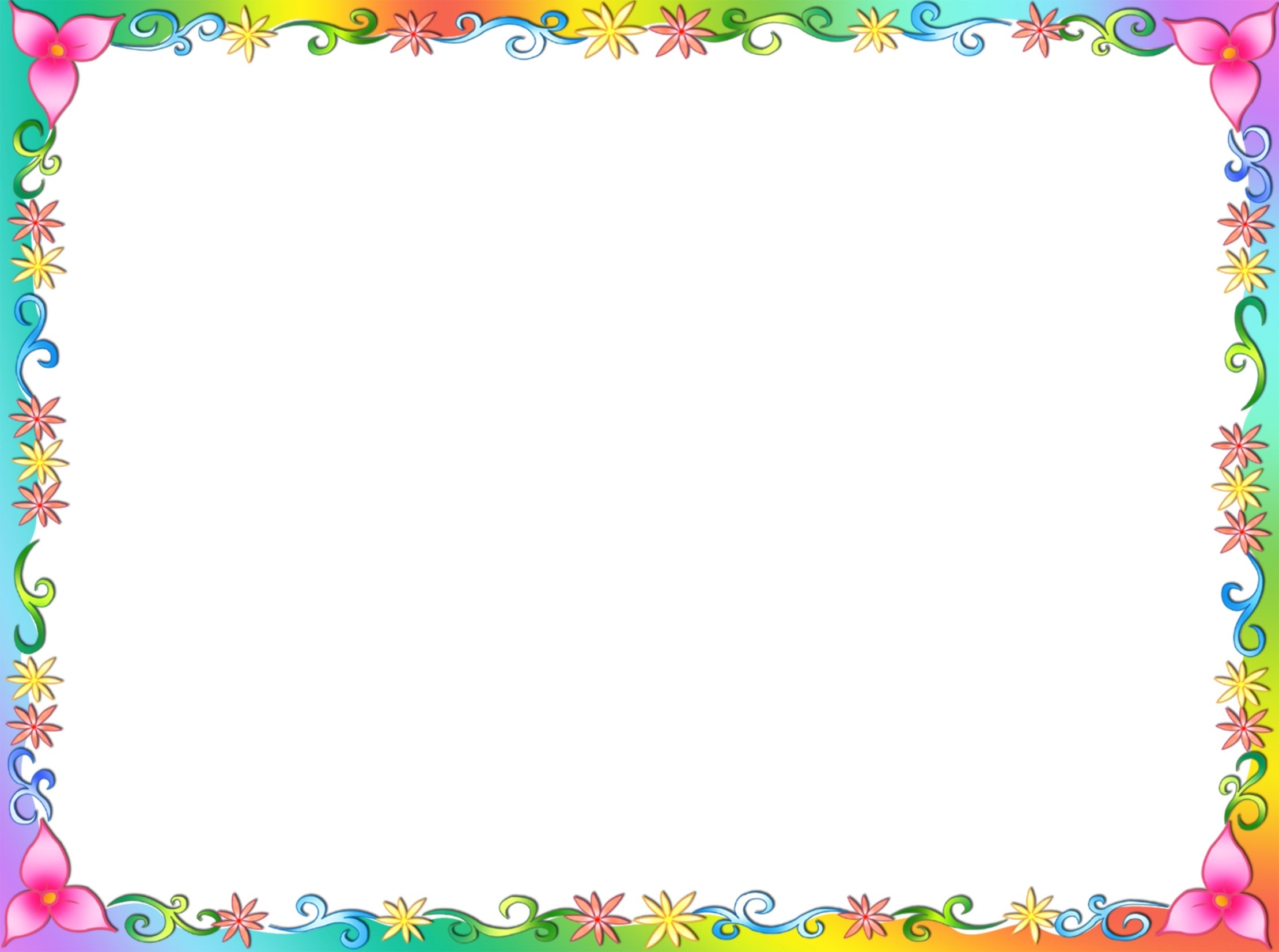 Под связной речью понимается развёрнутое изложение определённого содержания, которое осуществляется логично, последовательно и точно, грамматически правильно и образно.
Связная речь
Монологическая (монолог)
Диалогическая 
(диалог)
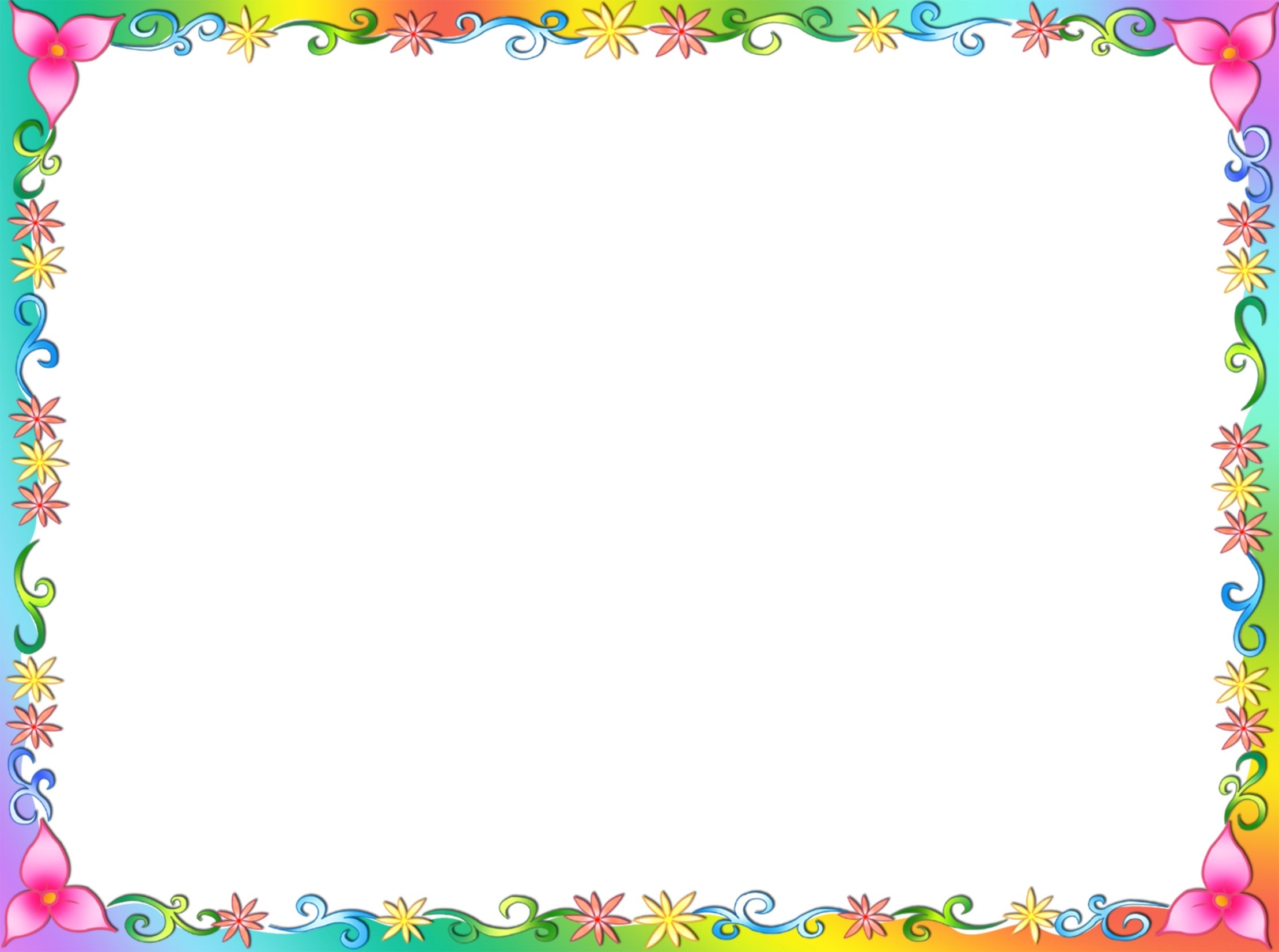 Диалогическая речь
Задать вопрос
Получить ответ
Рассуждать 
Спорить 
Дополнять  ответ собеседника
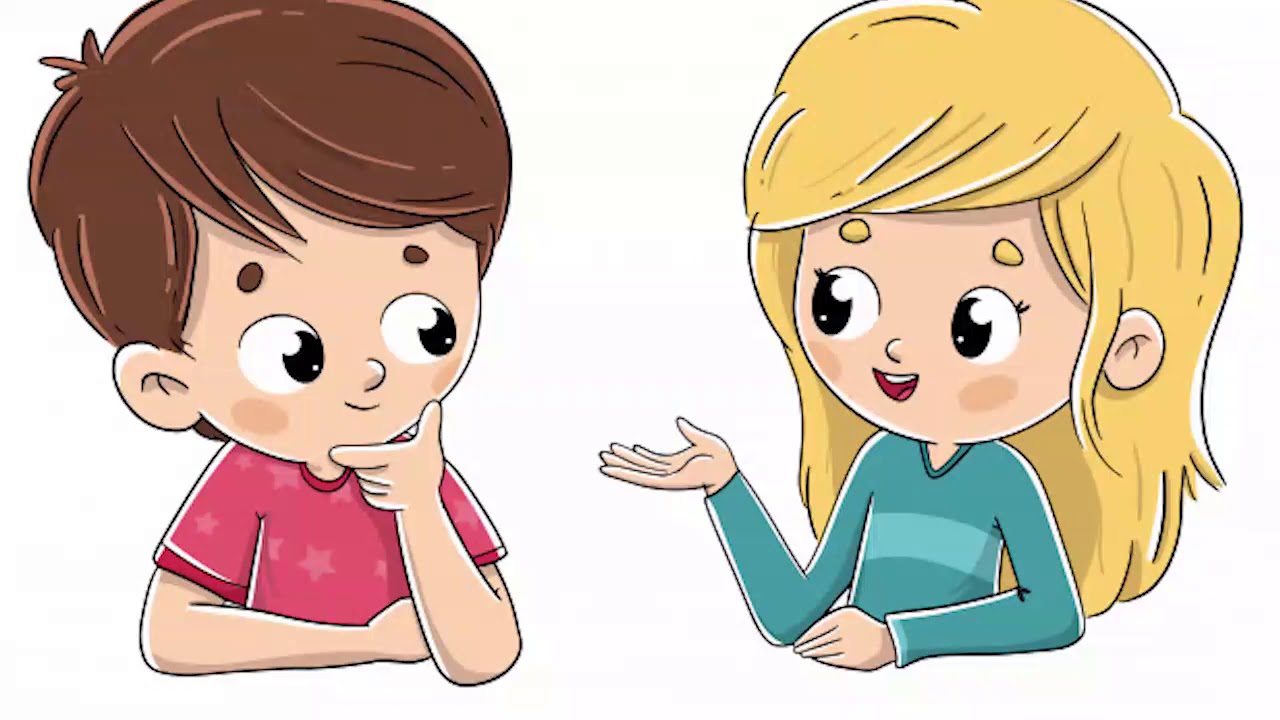 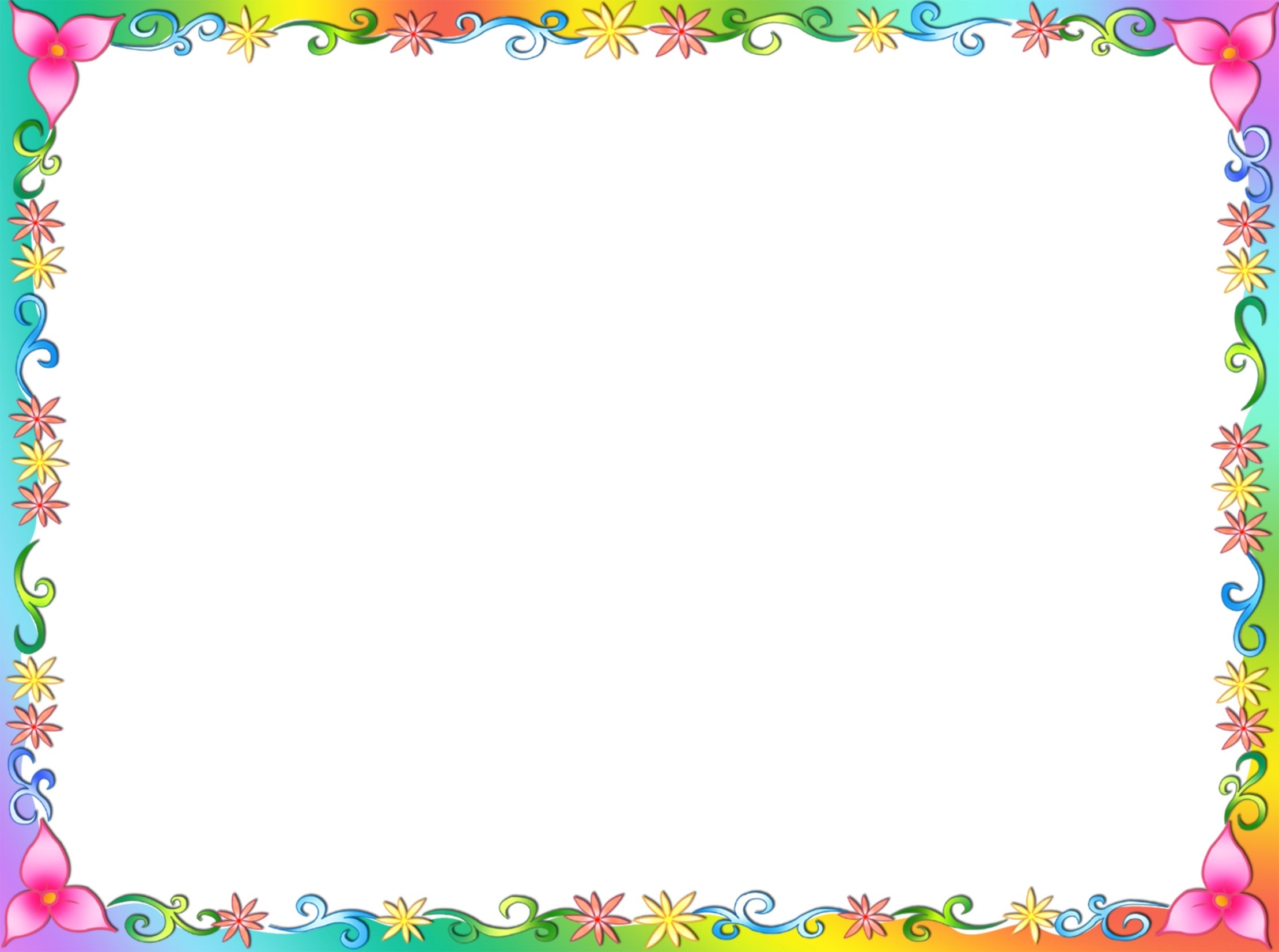 Монологическая речь
Развернутость высказываний
Полнота ответа
Чёткость
Умение сосредоточить свою мысль на главном.
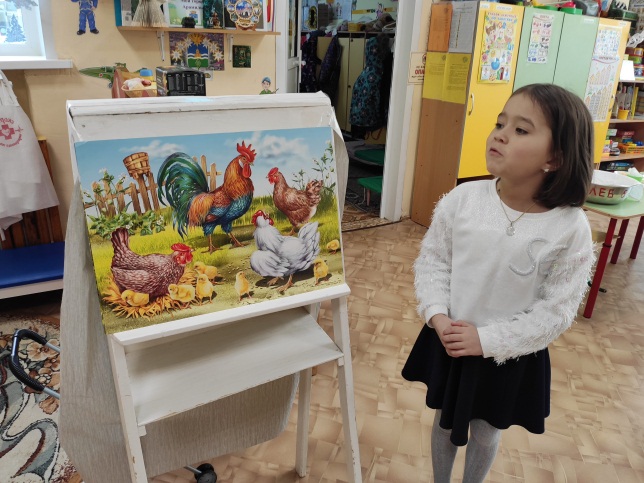 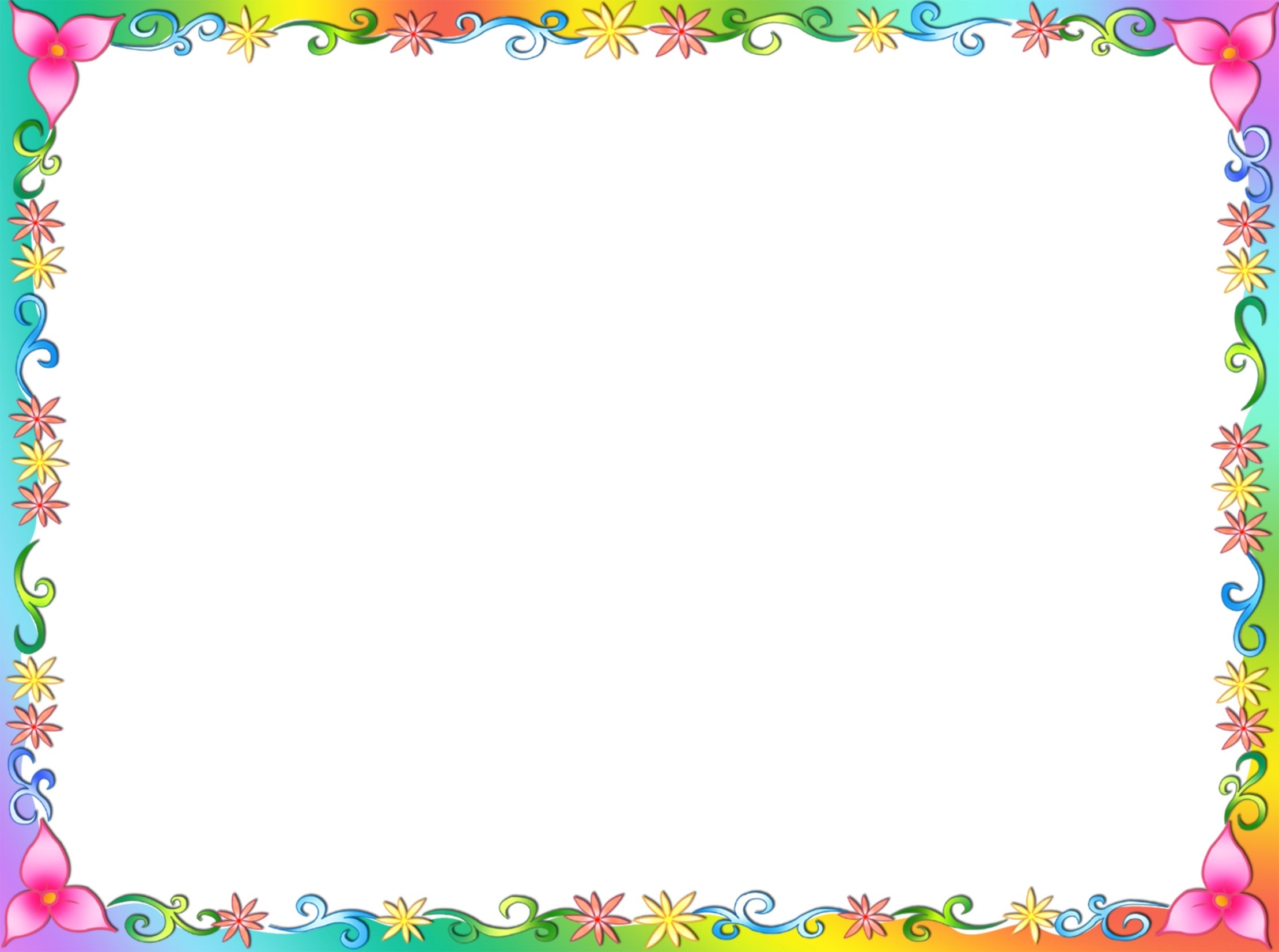 Творческое рассказывание
Рассказ по
сюжетной картине
Рассказ- описание предмета
Виды речевой деятельности у дошкольников
Заучивание стихов
Диалог
Пересказ
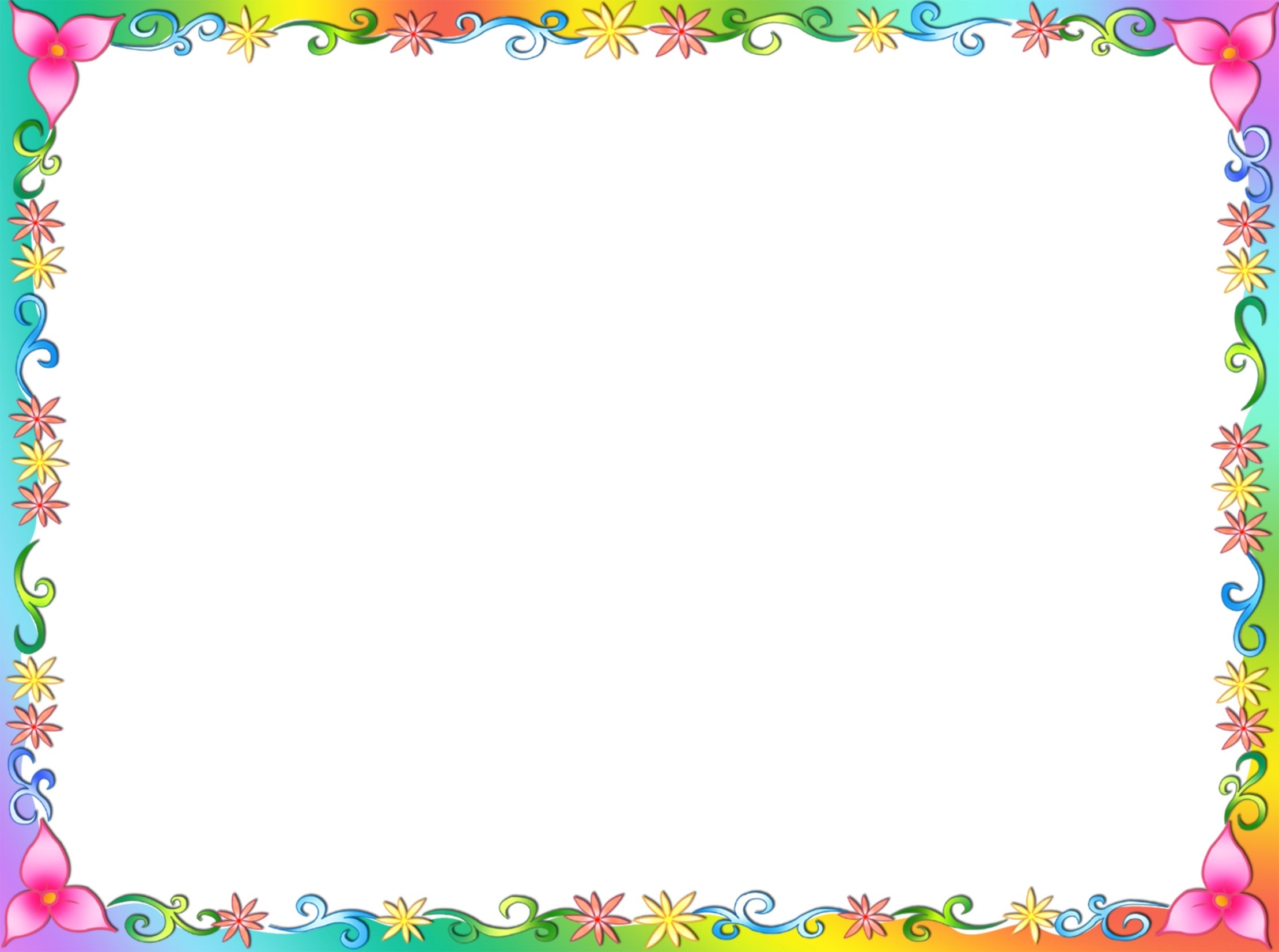 Дистанционное обучение дошкольников стало реальностью нашего времени.
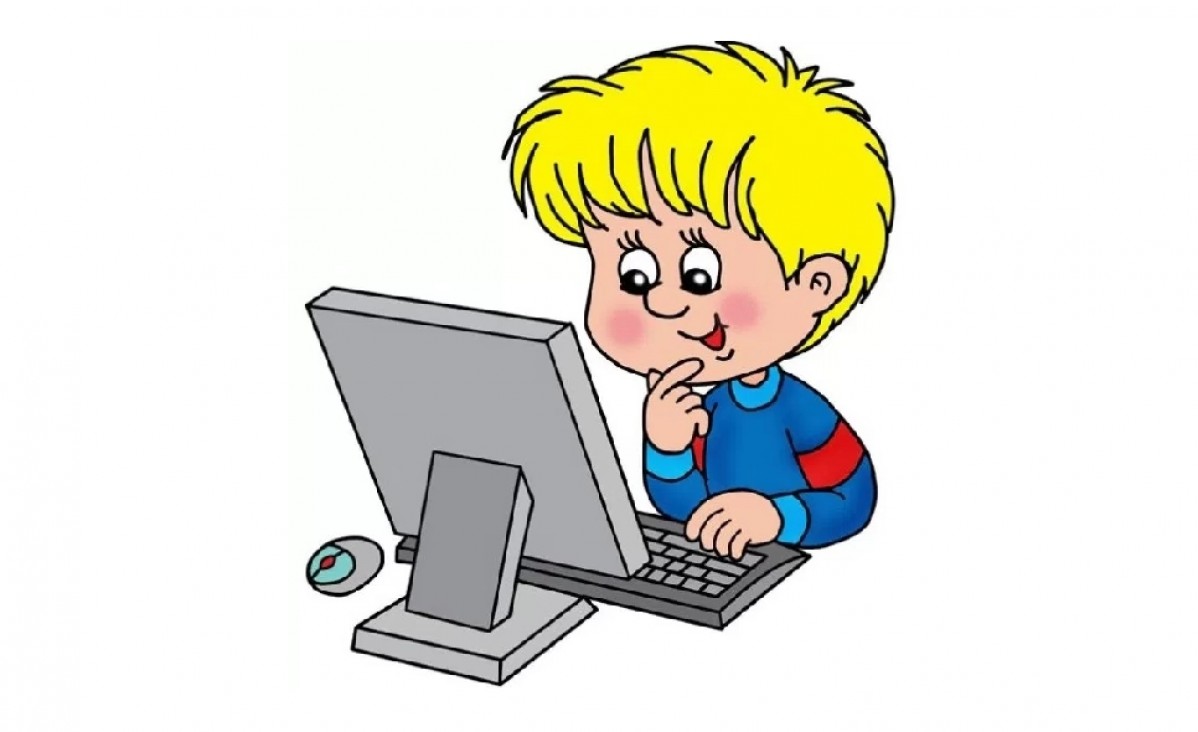 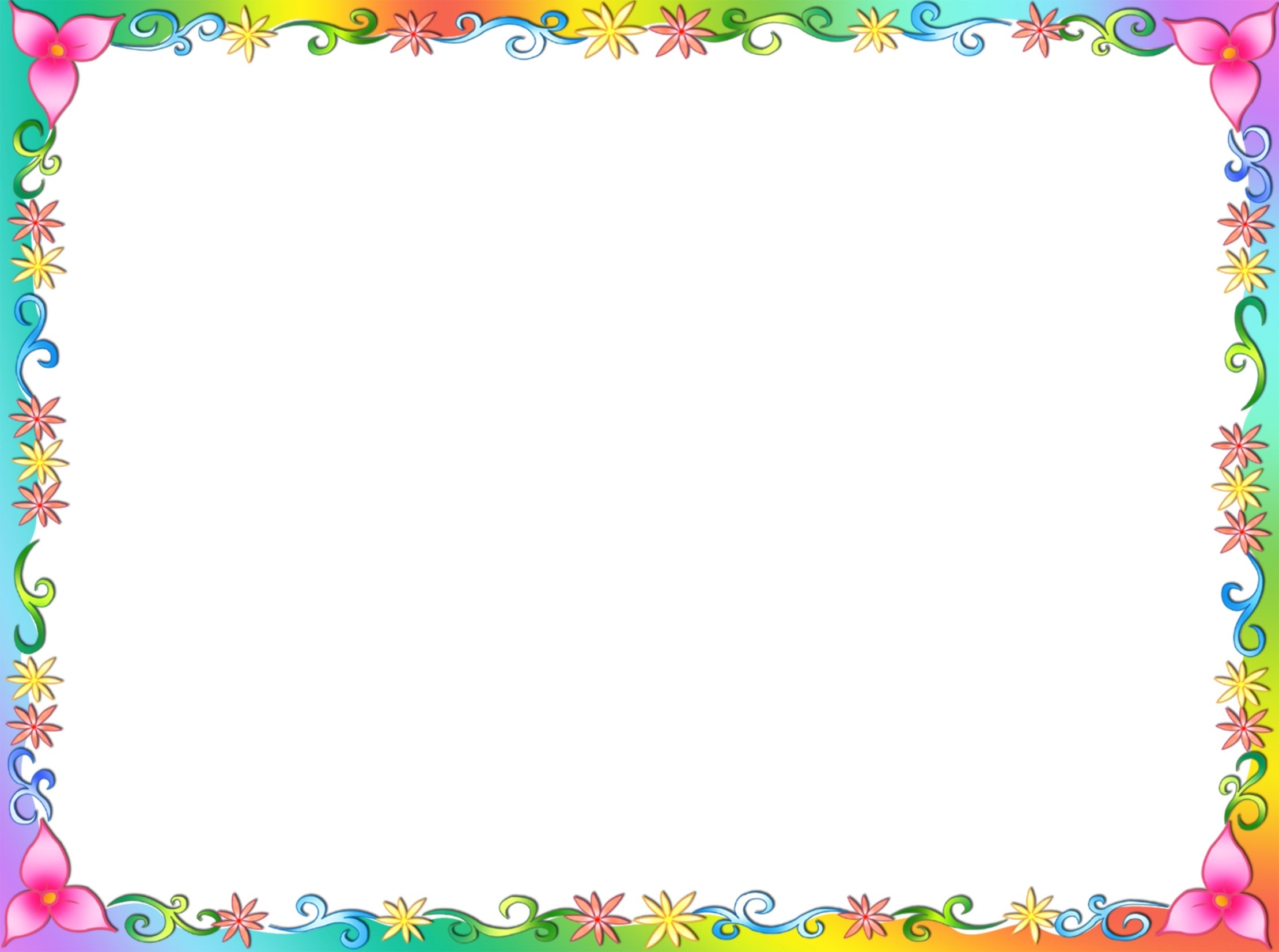 Консультации для родителей
«Обогащаем словарь детей».
«Короткие тексты для чтений и пересказов».
«Развитие словестно- логической памяти детей».
«Развитие связной речи у детей через обучение составлению рассказов по картине и серии сюжетных картин».
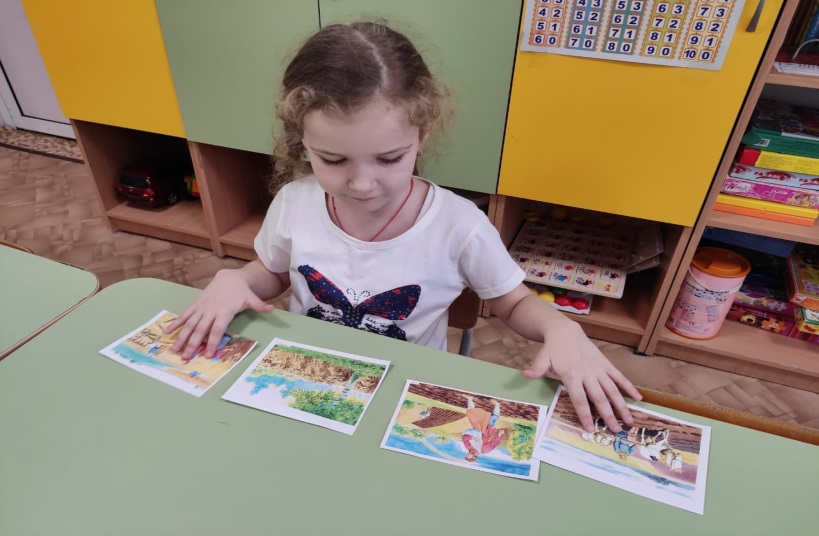 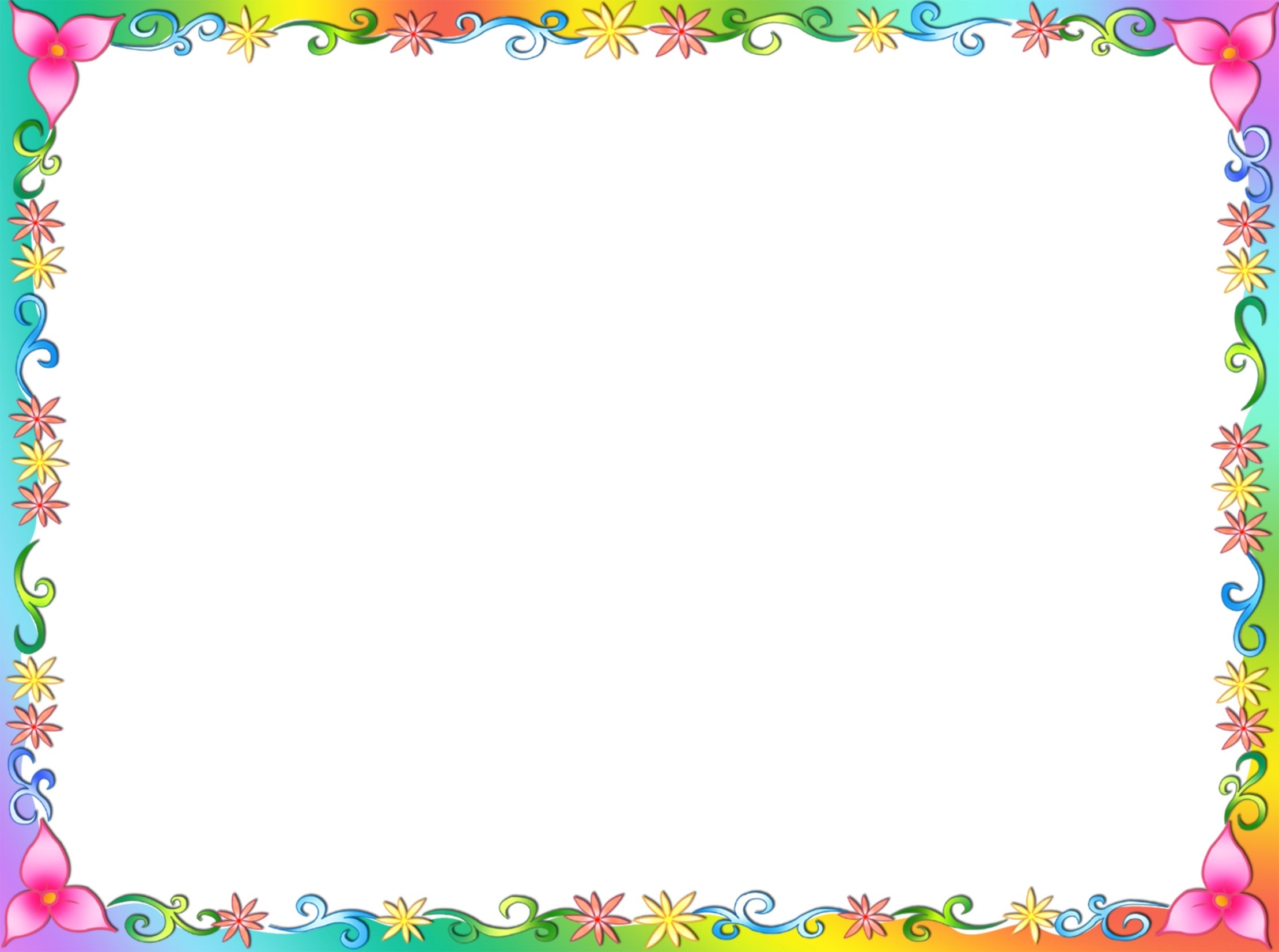 Проекты
«Земля наш общий дом»
«Спорт – это жизнь»
«Я Помню- Я Горжусь»
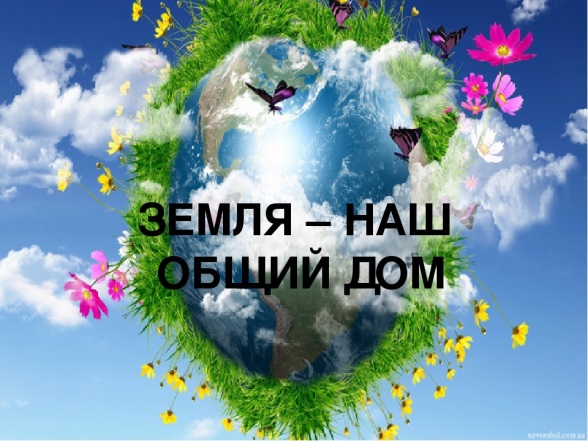 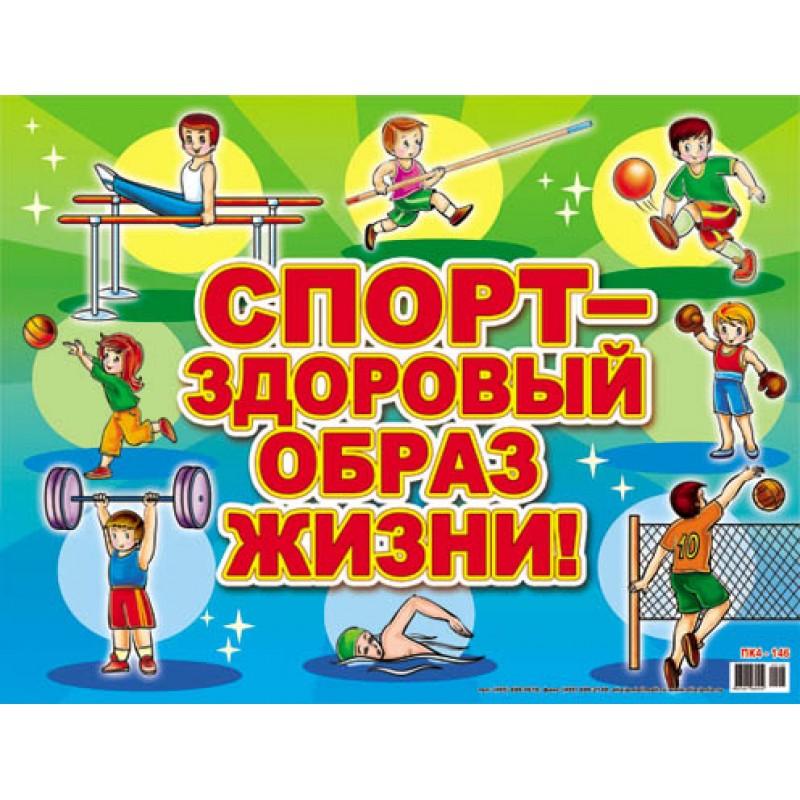 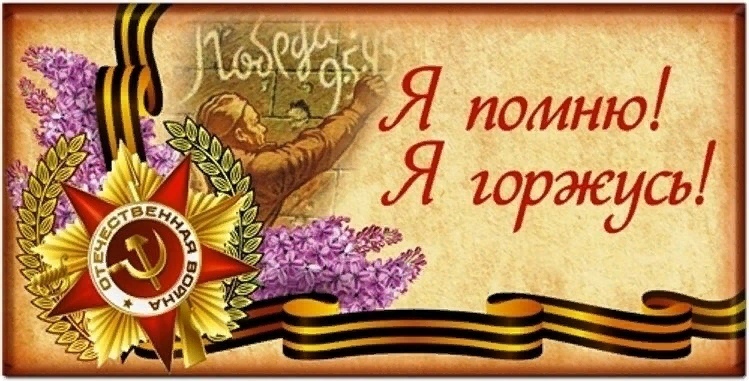 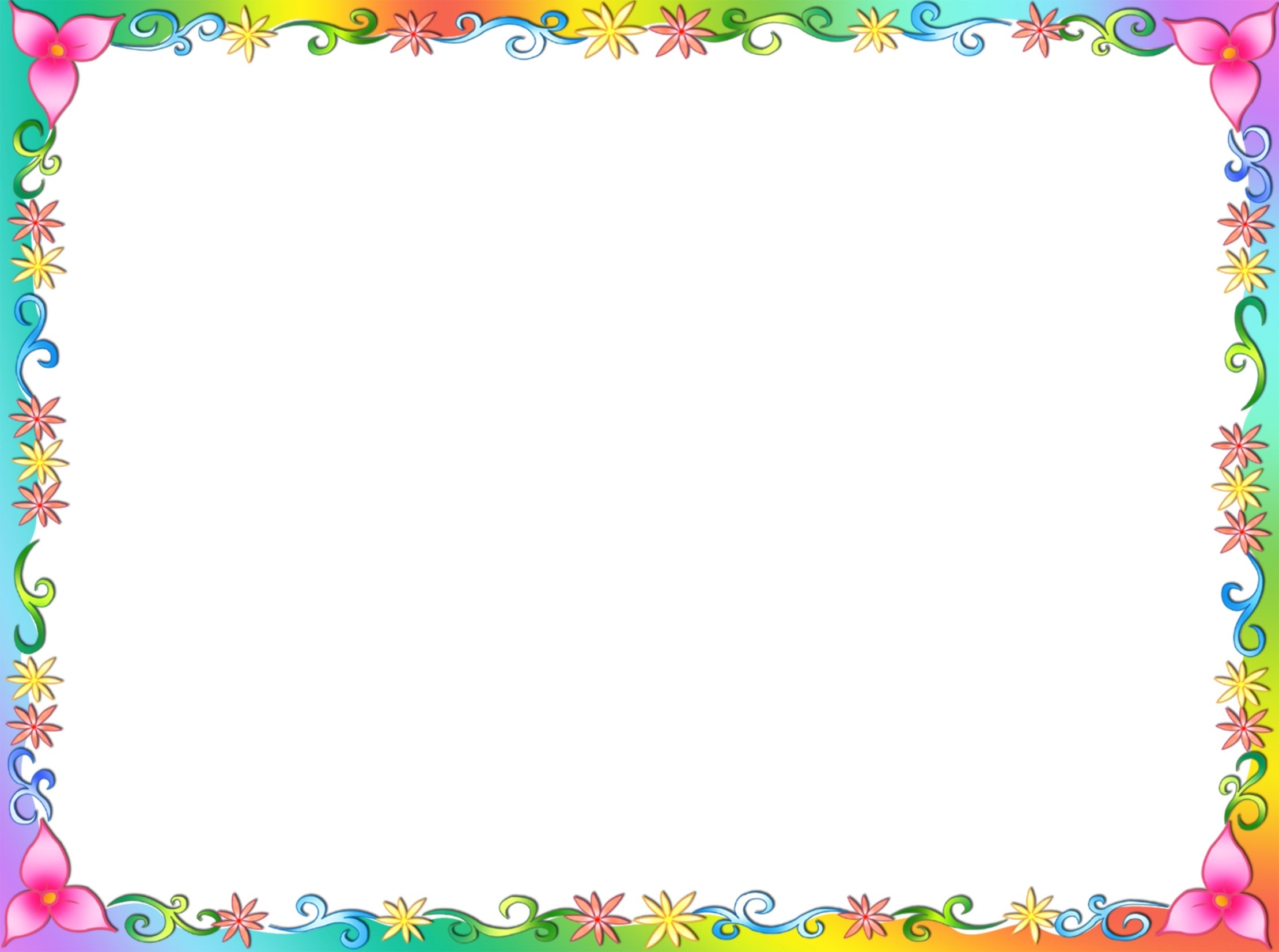 Связная речь выполняет важнейшие социальные функции: помогает ребенку устанавливать связи с окружающими людьми, определяет и регулирует нормы поведения в обществе, что является решающим условием для развития его личности.
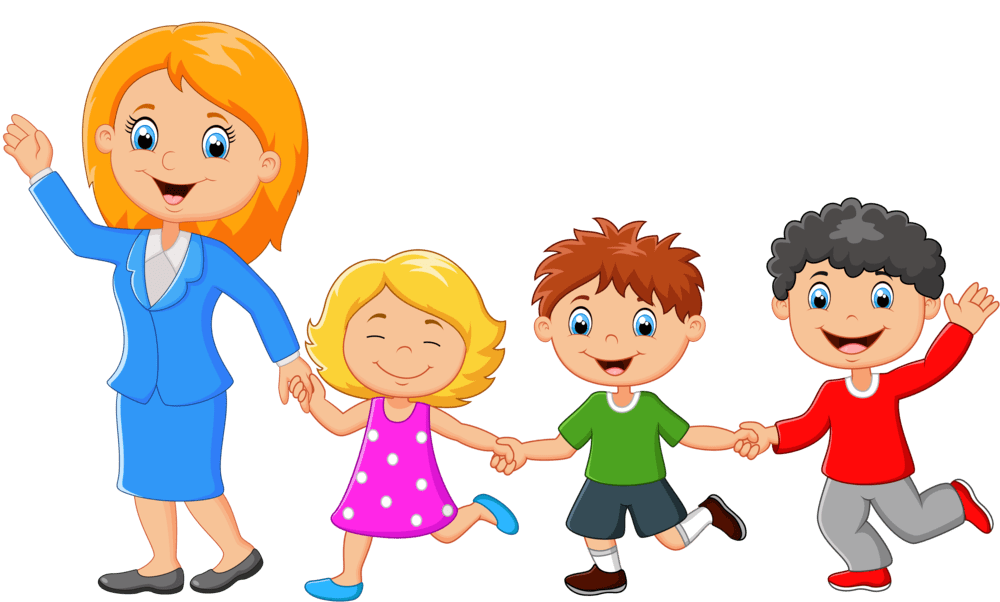 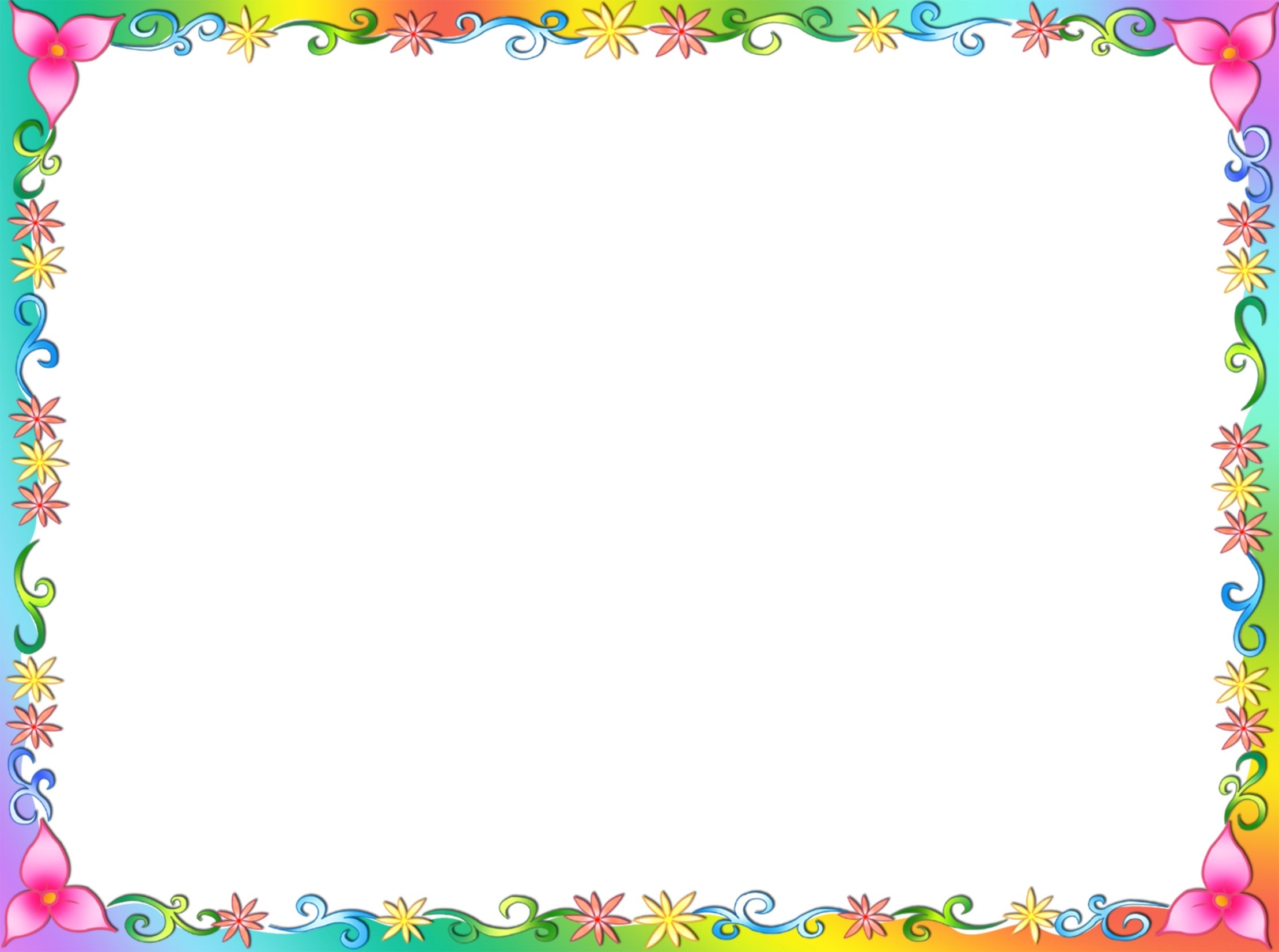 Спасибо за внимание